Дисциплинарные взыскания для студентов 
в программе Тин Челлендж
Disciplining Students in the Teen Challenge Program
авторы Дейв Бетти и Дэн Бетти
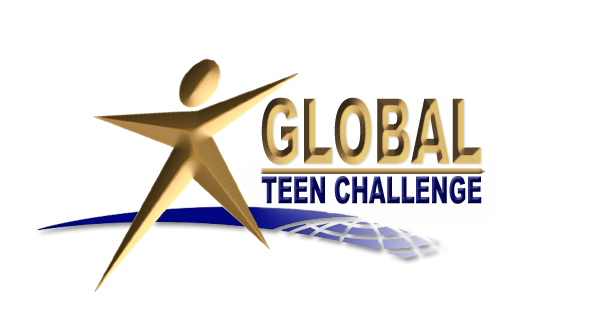 1
T504.03
iteenchallenge.org                               7/2016
Глава 1
Наказание (Дисциплинарные)
в твоей жизни
Lesson 1
Discipline in your life
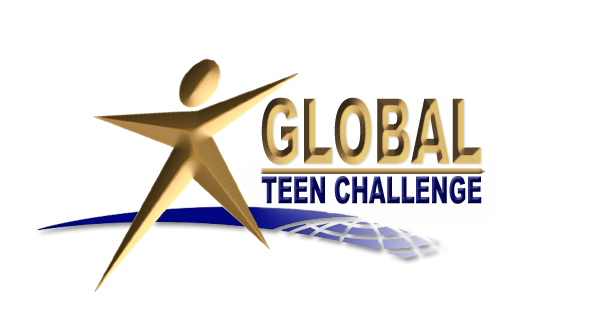 T504.03
2
iteenchallenge.org                               9/2013
Ключевая истина: 
На твой нынешний взгляд на наказание (Дисциплинарные) во многом повлиял опыт твоей прошлой жизни

Key Truth:
Your present view of discipline 
has been greatly influenced by 
your past experiences.
T504.03
3
iteenchallenge.org                               9/2013
Ключевое место Писания: 
Притчи 22:6

Наставь юношу при начале пути его: он не уклонится от него, когда и состарится.

Key Verse: Proverbs 22:6
Train a child in the way he should go, 
and when he is old he will not turn from it.
T504.03
4
iteenchallenge.org                               2/2013
Часть первая: Наказание в твоем раннем детстве (от 1 года до 12 лет)
Discipline in your life
(Early childhood 1-12 years)
вопрос  1 Question 1	
1. Вас воспитывали и наказывали родители-христиане?	  Да_____	Нет______

Were you raised and disciplined by Christian parents?
	Yes			     No
5
T504.03
iteenchallenge.org                               2/2013
вопрос 2 Question 2
Какой была ситуация в вашей семье в течение первых двенадцати лет вашей жизни? What was your home setting during your first twelve years?
	Я воспитывался в семье родителя-одиночки. I was raised in a single parent home.
	Я рос в семье с мачехой/отчимом.
	I was raised by someone other than my biological parents.
_____	Меня воспитывали мои биологические мать и отец.
	I was raised by my biological mother and father
_____	Я рос в семье с мачехой/отчимом.
	I grew up in a family with a stepmother/stepfather
6
T504.03
iteenchallenge.org                               2/2013
вопрос 4 Question 4

Оцените, насколько часто вас наказывали 
Rate how often you were disciplined.  

								
 редко 			        	      Очень часто
 Rarely 				              Very often
7
T504.03
iteenchallenge.org                               2/2013
вопрос 5 Question 5
Насколько часто тот, кто наказывал вас, гневался во время наказания? 
How often were the persons angry at the time they were disciplining you?

								
Редко	 			               Очень часто
Rarely 		                                 Very often
8
T504.03
iteenchallenge.org                               2/2013
Ваше отношение к дисциплине проявляет Ваш характер. 
Также как и Ваши недостатки. 
How you handle discipline will quickly show the depth of character in your life.  It will also expose your weaknesses.
9
T504.03
iteenchallenge.org                               2/2013
Что Вы знаете о человеке, которого Вы дисциплинируете? 
What do you know about the person you are disciplining?

Иллюстрация - Шашки против шахмат: Чем они отличаются? IllustrationCheckers vs. ChessHow are they different?
10
T504.03
iteenchallenge.org                               2/2013
Глава 2
Принципы дисциплинарных взысканий
Lesson 2
Principles of Discipline
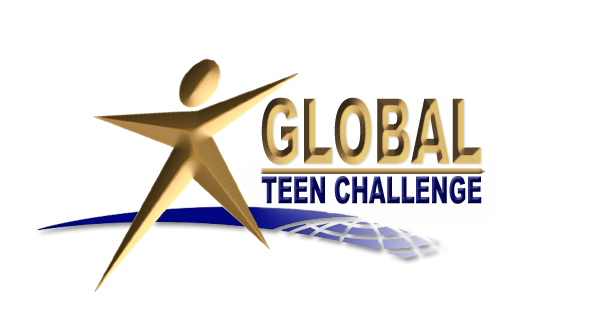 T504.03
11
iteenchallenge.org                               2/2013
Ключевая истина:
Понимание Божьего взгляда на наказание поможет мне жить богоугодной жизнью.

Key Truth: 
Understanding God's view of discipline 
will help me live a godly lifestyle
12
T504.03
iteenchallenge.org                               2/2013
ключевой стих: Евреям 12:11
Всякое наказание в настоящее время кажется не радостью, а печалью; но после наученным через него доставляет мирный плод праведности.
Key Verse: Hebrews 12:11 NIV
No discipline seems pleasant at the time, but painful. Later on, however, it produces a harvest of righteousness and peace for those who have been trained by it.
13
T504.03
iteenchallenge.org                               2/2013
Каковы библейские причины для наказаний?

What are some Biblical reasons for having discipline?
14
T504.03
iteenchallenge.org                               2/2013
А.	Необходимость дисциплинарных взысканий The need for discipline
Притчи 22:6	Prov. 22:6
Евреям 12:11     	Hebrews 12:11
2 Тимофею 3:16   	2 Timothy 4:16
Римлянам 2:5-8    	Romans 2:5-8 
Бытие 2:15-17	Genesis 2:15-17
Бытие 3:1-24	Genesis 3:1-24
15
T504.03
iteenchallenge.org                               2/2013
Простая причина, почему нужно наказывать – потому что люди ослушались. (отрицательный причина)
The simple reason why discipline is needed—people have disobeyed. That’s a negative reason.

Положительный причина - Люди должны научиться подчиняться. Это приводит к лучшей жизни. Positive reason—People need to learn to obey.  This leads to the best life.
16
T504.03
iteenchallenge.org                               2/2013
Б.	Три уровня послушания 
		Three levels of obedience
Уровень 1: Будь послушен, потому что тебе так сказали Level 1. Obey because you were told to do it.

Уровень 2: Будь послушен и выясни основную причину, почему тебя просят это делать Level 2. Obey and discover the main reason why you were told to do it.

Уровень 3: Послушание должно быть добровольным ---  потому что это правильно Level 3: Obey on your own
17
T504.03
iteenchallenge.org                               2/2013
С каждым правилом: With every rule:
Каковы основные причины, которые мы должны это правило? What are the main reasons why we have this rule?
18
T504.03
iteenchallenge.org                               2/2013
B. Три уровня послушания 
	Three levels of obedience
Уровень 3: Будь послушен самостоятельно 
Level 3. Obey on your own---

Развернутая формулировка данного уровня – будь послушен самостоятельно, потому что теперь ты знаешь, как поступать правильно. 
An expanded version is: Obey on your own---because it is the right thing to do.
19
T504.03
iteenchallenge.org                               2/2013
важно, чтобы на третьем уровне функционировали лидеры. 
It is extremely important that staff function at Level Three
20
T504.03
iteenchallenge.org                               2/2013
Отражают ли Божьи приоритеты те правила, которые вы устанавливаете?
Do the rules you enforce reflect God’s priorities in life?
21
T504.03
iteenchallenge.org                               2/2013
Г.	Три наказаний уровня 
	Three levels of discipline
Уровень 1: Самодисциплина 
Level 1: Self-discipline
Мы не говорим здесь о самобичевании  Not self-punishment 
здоровый, зрелый взгляд на жизньA healthy, mature way of facing life
Самодисциплина функционирует на третьем уровне послушания Functioning at level 3 of obedience
22
T504.03
iteenchallenge.org                               2/2013
Самоконтроль it's self-control 

добровольно принять решение жить по правиламWillingly choosing to live within the rules

2 Коринфянам 10:5  2 Corinthians 10:5  Филиппийцам 3:12-14  Philippians 3:12-14
23
T504.03
iteenchallenge.org                               2/2013
Г.	Три наказаний уровня 
	Three levels of discipline
1. 	Самодисциплина  Self-discipline
    	2 Коринфянам 10:5  2 Corinthians 10:5

2. 	Дисциплина со стороны других      людей  Discipline by others
    	Римлянам 13:1-5 Romans 13:1-5

3. 	Наказание от Бога  Discipline by God
    	Евреям 12:5-11 Hebrews 12:5-11
24
T504.03
iteenchallenge.org                               2/2013
Глава 3
Отношения при дисциплинарном взыскани 
Lesson 3 
Relationships in Discipline
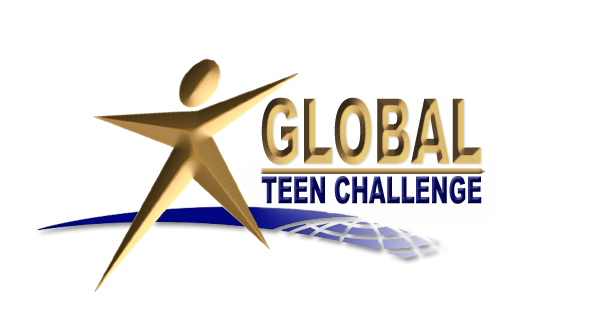 T504.03
25
iteenchallenge.org                               2/2013
Ключевая истина:
Наказание содержит величайший потенциал для положительного роста в контексте значимых отношений.


Key Truth: 
Discipline carries the greatest potential for positive growth in the context of meaningful relationships.
26
T504.03
iteenchallenge.org                               2/2013
Евреям 12:10
Те наказывали нас по своему произволу для немногих дней; а Сей - для пользы, чтобы нам иметь участие в святости Его.
Hebrews 12:10 NIV Our fathers disciplined us for a little while as they thought best;  but God disciplines us for our good, that we may share in his holiness.
27
T504.03
iteenchallenge.org                               2/2013
Становление Дисциплины The setting of Discipline
28
T504.03
iteenchallenge.org                               2/2013
A. Наказание в контексте значимых отношений Discipline in the context of meaningful relationships
1. семья The family
2. общество  Society
3. Бог  God
29
T504.03
iteenchallenge.org                               2/2013
Дисциплина в Тин Челлендж Discipline in Teen Challenge
Разрушенные отношения между людьми являются главной проблемой студентов  в  программе Тин Челлендж
In the Teen Challenge program , damaged relationships are a major problem
30
T504.03
iteenchallenge.org                               2/2013
Б.	Наказание в ситуации нарушенных отношений
	Discipline in the context of damaged relationships
1. Заблуждение -- Заблуждение – это невидение, непонимание или неделание в соответствии с истиной. Delusion--not seeing, not understanding, or not acting in truth.

2. Отрицание -- Отрицание – это защитный механизм, чтобы спрятаться от болезненных последствий встречи с истиной лицом к лицу.
	Denial--a defense mechanism to hide from the painful consequences of facing the truth
31
T504.03
iteenchallenge.org                               2/2013
3. Бунт - Я не желаю подчиняться твоей власти  Rebellion--"I don't want to submit to your authority."
32
T504.03
iteenchallenge.org                               2/2013
Разбор примера №2.   «Немного уважения, пожалуйста!»
Инструкции:
1. Откройте проект 4 рабочей тетради. Прочитайте разбор примера в начале страницы. Если вы занимаетесь по данному курсу дистанционно, ответьте на все вопросы прямо сейчас.
2. Если вы занимаетесь по данному курсу в группе, ответьте на вопросы до начала следующего занятия. Принесите проект с собой на следующее занятие.
33
T504.03
iteenchallenge.org                               2/2013
Case Study #2.   “Just a little respect, please!” 
Instructions: 
1. 	Turn to Study Guide Project 4. Read the case study at the top of the page. If you are taking this course by correspondence, go ahead and complete all of the questions at this time. 
2. 	If you are taking this course in a group class setting, go ahead and complete all of the questions before your next session. Bring this project with you to your next class session.
34
T504.03
iteenchallenge.org                               2/2013
Глава 4
Основные задачи дисциплинарного взыскания
Lesson 4 The Main Goals of Discipline
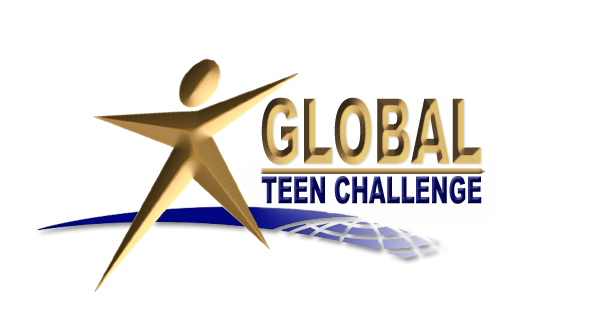 T504.03
35
iteenchallenge.org                               2/2013
Ключевая истина:
Внутренние изменения и изменения поведения человека – вот цель наказания.
Key Truth: 
Change within and in one’s behavior is the goal of discipline.
36
T504.03
iteenchallenge.org                               2/2013
Ключевое место Писания: 
2 Петра 3:9б

…Но долготерпит нас, не желая, чтобы кто погиб, но чтобы все пришли к покаянию.

Key Verse: 2 Peter 3:9b NIV 

He is patient with you, 
not wanting anyone to perish, 
but everyone to come to repentance.
T504.03
37
iteenchallenge.org                               2/2013
A. Какова основная цель наказания?What is the main goal of discipline?
Изменения!  
Change!
38
T504.03
iteenchallenge.org                               2/2013
Какие изменения? 	What kind of change?
вы не можете заставить студента изменить 	You cannot force a student to change 
Изменения, к которым приводит основанное на Библии наказание – это изменение по желанию сердца. Biblical discipline is designed to bring change from a    willing heart.
39
T504.03
iteenchallenge.org                               2/2013
Любовь – высочайший мотив к изменениям. Love is the highest motive for change
Что же мотивирует человека захотеть измениться?
So what motivates a person to want to change?
	1. изучение Learning
	2. боли Pain
	a. Духовная боль Spiritual pain
	b. Эмоциональная боль Emotional pain
	c. Физическая боль Physical pain
40
T504.03
iteenchallenge.org                               2/2013
Так каких же изменений мы ожидаем? 
What kind of change are we looking for?
это изменение по желанию сердца Change that comes from the heart
Изменение что хотят повиноваться больше Богу, и тех, кто во власти над нами Change to want to obey God and those in authority over us
41
T504.03
iteenchallenge.org                               2/2013
Б. Какова цель дисциплинарного взыскания? – наказать или исправить         What is the purpose of discipline? - punishment or correction
42
T504.03
iteenchallenge.org                               2/2013
В. что Искупительное взысканиеWhat is redemptive discipline?
принести исцеление, а не просто наказание To bring healing, not just punishment
что мы делаем, чтобы подготовить это будет искупительной опыт? What are we doing to prepare this to be a redemptive experience?
43
T504.03
iteenchallenge.org                               2/2013
Г.	Дисциплинарные взыскания и последствия поступков Discipline and the consequences of actions
Два взгляда на проблему Two perspectives of the problem

1. Быть пойманным  Getting caught

2. Непослушание	Disobedient behavior
44
T504.03
iteenchallenge.org                               2/2013
Д.	Отношение персонала Attitudes of the staff
Жесткая любовь  Firm love
Доброе сердце  Tender heart
Внимательные ушиAttentive ears
45
T504.03
iteenchallenge.org                               2/2013
Глава 5
Роль сотрудника при наказании
Lesson 5: 
The Role of Staff in Discipline
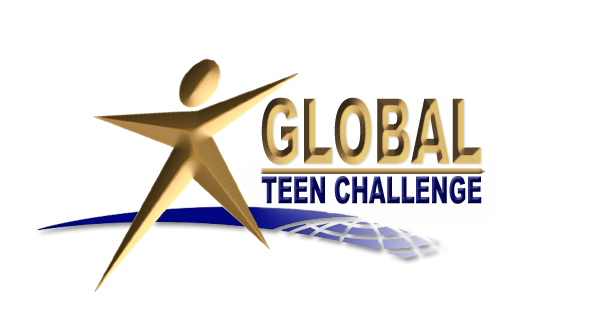 T504.03
46
iteenchallenge.org                               2/2013
Ключевая истина: 
Сотрудники Тин Челлендж должны демонстрировать Божий характер в ситуации наказания.

Key Truth: 
Teen Challenge staff must demonstrate God's character in the context of discipline.
47
T504.03
iteenchallenge.org                               2/2013
Ключевая истина: Key Verses
Ефесянам 4:15 (Совр. перевод)
Говоря в любви истину, мы будем возрастать во всем, становясь такими же, как Христос, который является главой всего.
Ephesians 4:15 NIV  
Instead, speaking the truth in love, we will in all things grow up into him who is the Head, that is, Christ.

1 Коринфянам 11:1
Будьте подражателями мне, как я Христу.
1 Corinthians 11:1 NIV
Follow my example, as I follow the example of Christ.
48
T504.03
iteenchallenge.org                               2/2013
ключевых сфер в жизни сотрудника: Key areas in the life of the staff
А. 	Понимание властиUnderstanding authority 
Б. 	Представление сотрудников о самих себе  The self image of the staff
В. 	Как избежать неправильного вида помощи   Avoiding the wrong kind of help
49
T504.03
iteenchallenge.org                               2/2013
Ключевые сферы в жизни сотрудниковKey areas in the life of the staff
Г. 	Понимание культурных различий Understanding cultural differences
Д. 	Общение с Божьей любовьюCommunicating with Godly love
50
T504.03
iteenchallenge.org                               2/2013
A.	Понимание властиUnderstanding authority
1. Стиль руководства Христа The Jesus Style of authority

2. Бог повелевает родителям наказывать своих детей God commands parents to discipline their children

3. Лидерство личным примером
	Leadership by example
	 1 Кор. 11:1 1 Corinthians 11:1
51
T504.03
iteenchallenge.org                               2/2013
A. Понимание власти Understanding authority
4. 	Хождение в истине   Walk in truth
5. 	Подчинение на уровнях два и три Obey at levels 2 & 3
52
T504.03
iteenchallenge.org                               2/2013
Б.	Представление сотрудников о самих себеThe self image of the staff
Нужно ли Вам ощущать свою потребность? Do you need to be needed?
Власть & низкая самооценка Power & a weak self image
ПРАВО на уважение к себеRIGHT  to be respected
53
T504.03
iteenchallenge.org                               2/2013
B. Избежать не приносящей пользы помощи Avoiding the wrong kind of help
54
T504.03
iteenchallenge.org                               2/2013
1. Разрешение Enabling
1.	Все, что препятствует тому, чтобы человек пережил естественные последствия собственного поведения. Галатам 6:7-8
      Anything that stands in the way of persons experiencing the natural consequences of their own behavior.    Galatians 6:7-8

2. Когда помощь вредит тому, кого вы любитe. When helping harms the one you love.
55
T504.03
iteenchallenge.org                               2/2013
1. Разрешение Enabling
3. Защита людей от их обязанностей и/или последствий.Rescuing people from their responsibilities and/or consequences.

4. Давать возможность человеку оставаться больным и продолжать мириться с его недопустимым поведением.Giving the person permission to stay sick, and continue with their inappropriate behavior.
56
T504.03
iteenchallenge.org                               2/2013
2. Конфликт противостояния Confronting Conflict
Больше всего пользы в конфликте противостояния мы приносим не тогда, когда пытаемся изменить другого человека, а когда пытаемся помочь ему/ей увидеть себя в истинном свете.

We are most useful in confronting conflict when we are not so much trying to change another person as we are trying to help them see themselves more accurately.
57
T504.03
iteenchallenge.org                               2/2013
г. 	Что такое культурные различия Understanding cultural differences
58
T504.03
iteenchallenge.org                               2/2013
Д.	Общение с Божьей любовьюCommunicating with Godly love
1 Петра 4:8
1 Peter 4:8

Колоссянам 4:6
Colossians 4:6

Ефесянам 4:15  Ephesians 4:15
59
T504.03
iteenchallenge.org                               2/2013
Разбор примера 4:  Старший по кухнеCase Study 4: The Kitchen Crew Chief
куестион 2 Question 2

С какими двумя проблемами, возникающими в результате действий или слов студентов, сталкиваются сотрудники? 
What are the two issues that face the staff as a result of the student's actions and words?
60
T504.03
iteenchallenge.org                               2/2013
Глава 6
Стандарты и правила Тин Челлендж относительно наказаний


Lesson 6
TC Standards & Policies for Discipline
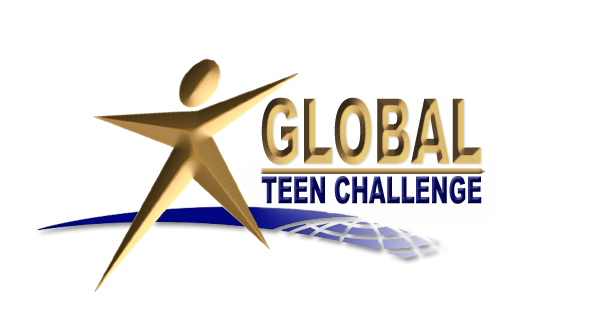 T504.03
61
iteenchallenge.org                               2/2013
Ключевая истина:
Наказание в программе ТЧ применяется только в рамках утвержденных правил и процедур.
Key Truth: 
Discipline in the TC  program is only done within the context of approved policies and procedures.
62
T504.03
iteenchallenge.org                               2/2013
Ключевое место Писания: 
2 Тимофею 4:5 
Но ты будь бдителен во всем, переноси скорби, совершай дело благовестника, исполняй служение твое.

Key Verse:  
2 Timothy 4:5 NIV
But you, keep your head in all situations, endure hardship, . . . discharge all the duties of your ministry.
63
T504.03
iteenchallenge.org                               2/2013
3 Шага к Стандартам и Нормам  Steps for Standards and Policies
Ступень 1: Национальные стандарты Тин Челлендж США  Teen Challenge Accreditation Standards
Ступень 2: Сборник правил и принципов работы сотрудников Тин Челлендж  Local TC Policies & Procedures
Ступень 3: Изучить, как сотрудники применяют эти правила и процедуры в повседневной работе программы. Правила для студентов являются основой в этой сфере.
      	How staff implement these policies & procedures
64
T504.03
iteenchallenge.org                               2/2013
Насилие, пренебрежение и эксплуатация Abuse, neglect, and exploitation
Какое отношение практики наказаний в центре ТЧ могут иметь к вопросам насилия, пренебрежения или эксплуатации?
How could the discipline practices of a TC center relate to the issues of abuse, neglect, or exploitation?
65
T504.03
iteenchallenge.org                               2/2013
Что является насилием при наказании студента?
  What constitutes abuse when disciplining a student?
Физическое насилие – удары, побои; попытки удушения.
Physical abuse - hitting, beating, attempted strangulation.  

Словесное насилие – крик, брань в адрес студента, оскорбления на расовой и национальной почве и другие унизительные словесные выражения Verbal abuse - shouting, berating a student, subjecting them to racial slurs or other demeaning verbal messages.
66
T504.03
iteenchallenge.org                               2/2013
Права Студентов Student Rights
Право предоставить  осознанное согласие на отказ от лечения или лекарства и быть проинформированным о последствиях такого решения. Сообщать, если это возможно, о любой финансовой помощи за лечение, включая любые ограничения о продолжительности предоставления  услуг.
	The right to give informed consent to refuse treatment or medication and to be advised of the consequences of such a decision.  That any third-party coverage of treatment, including any limitations on the duration of services, be made aware of if available.
67
T504.03
iteenchallenge.org                               2/2013
Права Студентов Student Rights
б. 	Этот стандарт обеспечивает студенту возможность подать жалобу на действия сотрудника. The right to a grievance procedure.
B. 	Право на высказывание жалоб.         
Право на гуманную и безопасную окружающую среду, свободную от насилия, пренебрежения и эксплуатации. Студенты не могут быть задержаны против своей воли. Нужно уважать неприкосновенность их достоинство и  личное пространство.
	The right to a humane and safe environment free from abuse, neglect, and exploitation.  The student shall not be detained against their will.  They shall be granted dignity and personal privacy.
68
T504.03
iteenchallenge.org                               2/2013
Какие проблемы, отмеченые в этих стандартах, непосредственно связаны с дисциплинированием?What issues raised in this standard directly relate to discipline?
69
T504.03
iteenchallenge.org                               2/2013
Процедура подачи жалоб студентами 
стандарт 77


STUDENT GRIEVANCE POLICY
Standard 77
70
T504.03
iteenchallenge.org                               2/2013
Личное дело студента 
Student Records
Личное дело студента – стандарты 68 и 69
Student Records – Standards 68 & 69
71
T504.03
iteenchallenge.org                               2/2013
Ступень 2: Step 2
Правила и процедуры Тин Челлендж
Policies and Procedures Manual 
1. 	Ведение записей о наказаниях, назначенных студентам	Documenting discipline given to students 
2. 	Правила, касающиеся наказанийPolicies on discipline
72
T504.03
iteenchallenge.org                               2/2013
Ступень 3: Step 3
Применение правил наказаний
Implementing discipline policies
73
T504.03
iteenchallenge.org                               2/2013
пример 5:  Ложь в прачечной Case study #5:  The Laundry Lie
Вопрос №1: Если бы Вы были тем сотрудником, который словил бы Джилл на том, что она стирала свои вещи, что бы Вы сделали?
Question 1: If you were the staff who caught Jill doing her laundry, what would you do?

Вопрос №2: Если бы Вы были Программным Директором, что бы Вы сделали, если бы узнали от других двух сотрудников, о том, что сделала Джилл?
Question 2: If you were the program director, what would you do once you found out from the other two staff what Jill had done?
74
T504.03
iteenchallenge.org                               2/2013
пример 5:  Ложь в прачечной Case study #5:  The Laundry Lie
Дисциплинарное наказание назначенное Джилл Discipline assigned Jill

Ей было назначено 3  часа дополнительной работы –1 час за каждого вовлеченного в дело сотрудника. Ей назначили вымыть фургон внутри и снаружи, а в оставшееся время работать в саду.She was assigned 3 hours of extra work detail--one hour for each staff involved in this case.  She had to wash the van inside and out and do yard work for the rest of the time.

2.	Ей задали запомнить наизусть несколько стихов о лжи и манипуляции.
She had to memorize several verses related to lying and manipulation.
75
T504.03
iteenchallenge.org                               2/2013
пример 5:  Ложь в прачечной Case study #5:  The Laundry Lie
Дисциплинарное наказание назначенное Джилл Discipline assigned Jill

В следующий раз, когда Джилл по графику должна стирать, ей не разрешено использовать стиральную машину или сушилку – стирать она должна вручную. On her next scheduled day to do her laundry, she was not allowed to use the washer or dryer, but had to do her laundry by hand.
76
T504.03
iteenchallenge.org                               2/2013
Глава 7
Интервью с директором программы ТЧ

Lesson 7	 
Interview with Teen Challenge Program Director
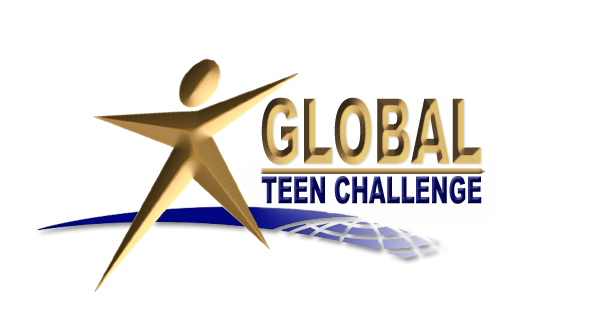 T504.03
77
iteenchallenge.org                               2/2013
Глава 8
Методы наказания

Lesson 8
Methods of Discipline
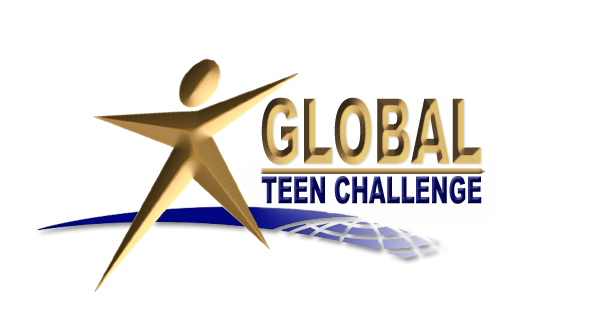 T504.03
78
iteenchallenge.org                               9/2013
Ключевая истина:
С Божьей помощью нужно найти наиболее подходящие методы наказания для каждого студента.

Key Truth:
With the Lord's help, we need to find the most appropriate discipline for each student.
79
T504.03
iteenchallenge.org                               2/2013
Ключевое место Писания:
Евреям 12:11
Всякое наказание в настоящее время кажется не радостью, а печалью; но после наученным через него доставляет мирный плод праведности.

Key Verse: 
Hebrews 12:11  (NIV) 
No discipline seems pleasant at the time, but painful. Later on, however, it produces a harvest of righteousness and peace for those who have been trained by it.
80
T504.03
iteenchallenge.org                               2/2013
Главная забота всех сотрудников A major concern for all staff
В чем заключается смысл дисциплины?
What is the intent behind the discipline?

Как это наказание поможет данному студенту развить в себе отношение верующего человека и поведение христианина?
How will this discipline help this student develop the godly attitudes and behaviors of a growing Christian?
81
T504.03
iteenchallenge.org                               2/2013
Методы наказаний 
Methods of Discipline
Дисциплинарная ситуация №­­___
Discipline situation #____

Как бы Вы дисциплинировали?
How would you discipline?
82
T504.03
iteenchallenge.org                               2/2013
Методы наказаний 
Methods of Discipline
1. Консультирование Counseling
2. Образовательные проектыEducational Projects
3. Утрата привилегий  Loss of Privileges
4. Детали относительно работы Work Detail 
5. Наказания за серьезные нарушения Major violations
83
T504.03
iteenchallenge.org                               2/2013
1. Консультирование Counseling
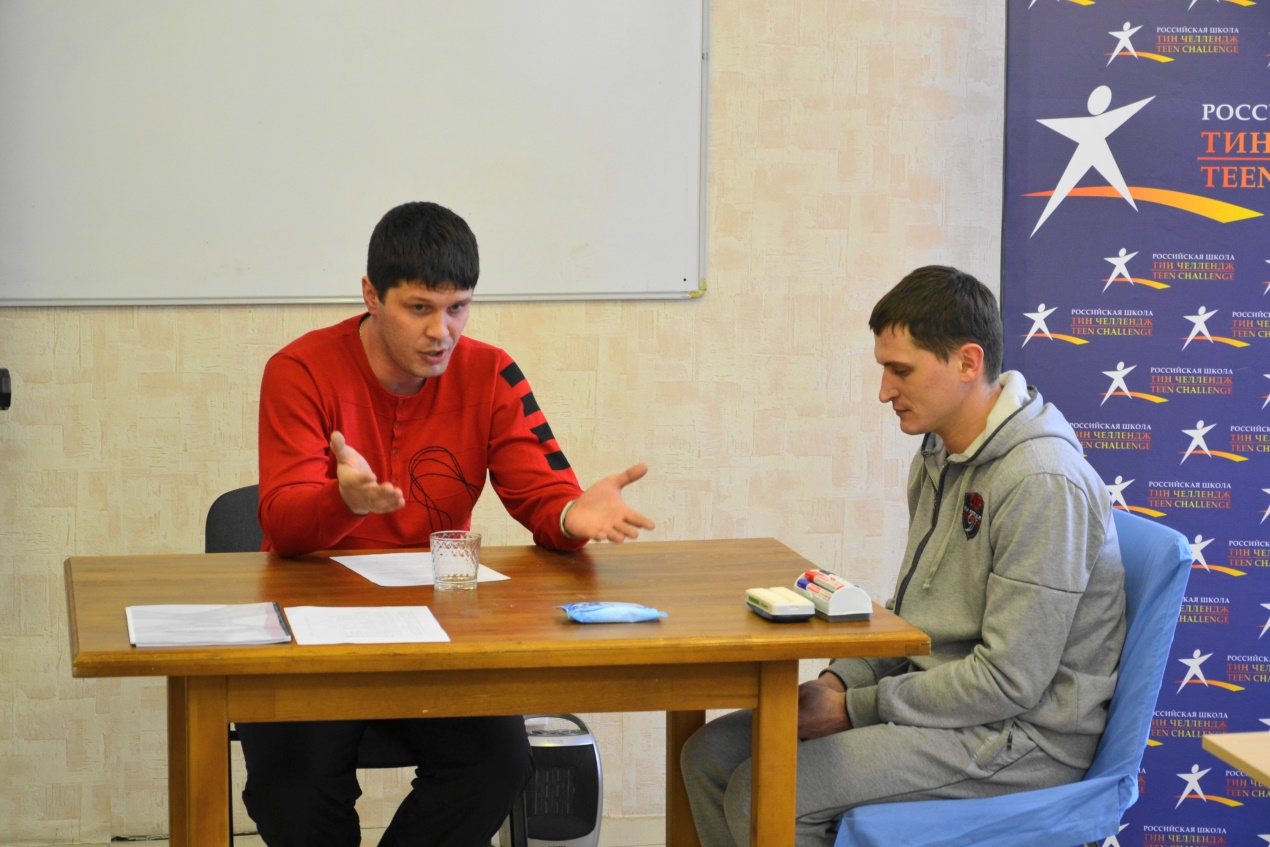 84
T504.03
iteenchallenge.org                               2/2013
2. 	Образовательные проектыEducational Projects
A. Заучивание мест Писания Scripture study
Б.	Изучение качеств характера Character Qualities study
В. Проекты обучения из книги Book study projects
Г. 	Специальные письменные проектыSpecial written projects
85
T504.03
iteenchallenge.org                               2/2013
3.	Утрата привилегий Loss of Privileges
Звонки по телефону  phone calls 
Посещения семьи  visits from family
Получение почты  mail
Досуг  recreation
Поездки в магазин   shopping trips
Пропуска  passes
Свободное время   free time
86
T504.03
iteenchallenge.org                               2/2013
4. Работа Подробно 
       Work Detail
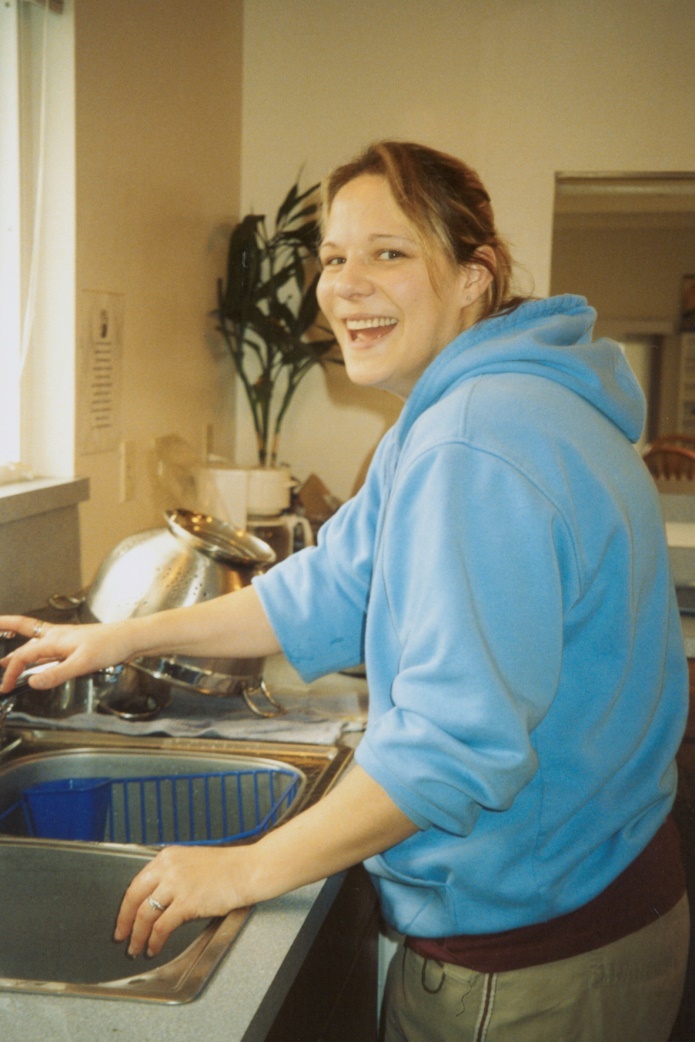 87
T504.03
iteenchallenge.org                               2/2013
5. Наказания за серьезные нарушения	Major violations
a. Испытательный срок  Probation
Б. Увеличение продолжительности реабилитации  Extend time in the program
В. Начать реабилитацию заново
     Start the program over again
88
T504.03
iteenchallenge.org                               2/2013
5. Наказания за серьезные нарушения  Major violations
Г. 	Временное исключение из программы  Suspension
Д. 	Исключение из программы Dismissal from the program
Е. 	Перевод в другой центр Transfer to another program
89
T504.03
iteenchallenge.org                               2/2013
Б. 	Запрещенные процедуры наказаний
Prohibited Disciplinary Procedures
1. 	Никаких унизительных словNo demeaning language
2. 	Никакого физического контакта No physical contact
3. 	Студентов нельзя закрывать в комнатеNo lock-downs
90
T504.03
iteenchallenge.org                               2/2013
Б. 	Запрещенные процедуры наказаний
Prohibited Disciplinary Procedures
4.	Не наказывайте студентов на людях  Do not discipline in public
5.	Никаких лишений пищи No food deprivation
6.	Никаких чрезмерных наказаний No excessive discipline
91
T504.03
iteenchallenge.org                               2/2013
В.	Процедура отчисления студента из программыDismissal process
92
T504.03
iteenchallenge.org                               2/2013
Г. Как назначить правильное наказание
How to assign appropriate discipline
93
T504.03
iteenchallenge.org                               2/2013
Глава 9
Как сделать так, чтобы наказание было эффективным

Lesson 9
Making Discipline Effective
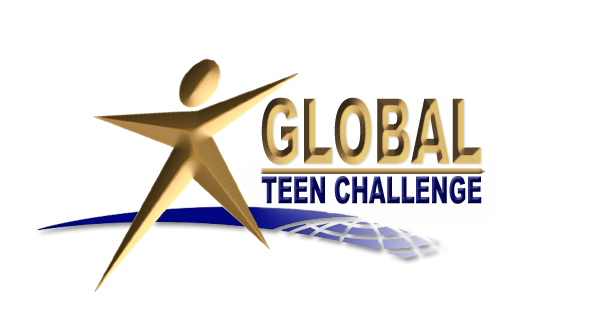 T504.03
94
iteenchallenge.org                               2/2013
Ключевая истина:
В ситуации наказания сотрудники должны иметь богоугодный настрой, чтобы наказание было эффективным.

Key Truth 
Staff must respond in discipline with godly attitudes to help make the discipline effective.
95
T504.03
iteenchallenge.org                               2/2013
Ключевое место Писания:
1 Петра 3:9
Не воздавайте злом за зло или ругательством за ругательство; напротив, благословляйте, зная, что вы к тому призваны, чтобы наследовать благословение.

Key Verse
1 Peter 3:9  (NIV) 
Do not repay evil with evil or insult with insult, but with blessing, because to this you were called so that you may inherit a blessing.
96
T504.03
iteenchallenge.org                               2/2013
Как сделать так, чтобы наказание было эффективным
Making Discipline Effective
А. Проявление любви и заботы Show love & concern
Б. Избегайте фаворитизма  Avoid favoritism
В. Сохраняйте спокойствие в проблемной ситуации  Stay calm during a problem
97
T504.03
iteenchallenge.org                               2/2013
Как сделать так, чтобы наказание было эффективным
Making Discipline Effective
Г. 	Не забывайте, что имеете дело с трудными людьми Dealing with difficult people
Д. Терпение или разочарование Patience vs. frustration
Е. Противостояние конфликту                       Confronting conflict
98
T504.03
iteenchallenge.org                               2/2013
Проявление любви и заботы
	Show love & concern
Как сотрудник может проявить любовь по отношению к студенту? How can staff show they love the students?
Как сотрудник может проявить свою заботу о студентах? How can staff show they care about the students?
99
T504.03
iteenchallenge.org                               2/2013
А. 	Проявление любви и заботы
          Show love & concern
Как сотрудник может проявить любовь по отношению к студенту?How did staff show love or fail to show love?
Каким образом это может повлиять на отношения студента с сотрудником, особенно, когда речь идет о наказании? How did that impact their relationship with that staff, especially when it came time to discipline?
100
T504.03
iteenchallenge.org                               2/2013
Б. Избегайте фаворитизма
     Avoid favoritism
Как сотрудник может проявить фаворитизм в отношении студентов? How do staff show favoritism to students?
Каким образом осознание факта наличия фаворитизма может повлиять на отношение студента к наказанию? How does the perception of favoritism affect the student's response to discipline?
101
T504.03
iteenchallenge.org                               2/2013
В. 	Сохраняйте спокойствие в проблемной ситуацииStay calm during a problem
Как Вы в данный момент  своей жизни относитесь к  неуважительным комментариям или неоправданной критике? How easy is it for you right now in life to take disrespectful comments or unjustified criticism?
102
T504.03
iteenchallenge.org                               2/2013
В. Сохраняйте спокойствие в проблемной ситуации
Stay calm during a problem
Притчи 15:1
Кроткий ответ отвращает гнев,а резкое слово будит ярость.
Proverbs 15:1 (NIV)
A gentle answer turns away wrath, but a harsh word stirs up anger.
103
T504.03
iteenchallenge.org                               2/2013
г. 	Терпение против разочарования Patience vs. frustration
Как Вы думаете, какие ситуации, относящиеся к дисциплинированию, были бы самыми неприятными для Вас?What situations related to discipline do you think would be most frustrating to you?
104
T504.03
iteenchallenge.org                               2/2013
г. 	Терпение против разочарованияPatience vs. frustration
Какие Вы можете назвать самые подходящие и неподходящие способы проявлять спокойствие в контексте дисциплинирования студентов программы Тин Челлендж? What are some appropriate or inappropriate ways to express patience in the context of disciplining students in the Teen Challenge program?
105
T504.03
iteenchallenge.org                               2/2013
Глава 10
Особые ситуации в дисциплине

Chapter 10 
Special Situations in Discipline
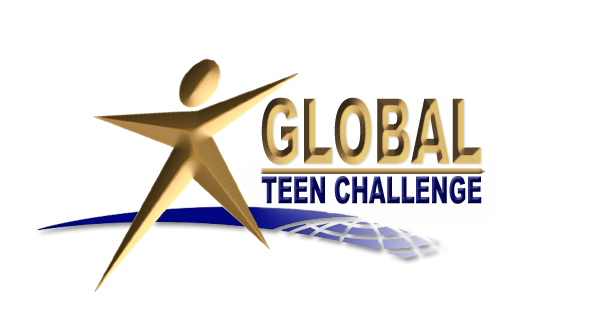 T504.03
106
iteenchallenge.org                               2/2013
Особые ситуации в дисциплине                              
Special Situations in Discipline
A. 	Обучение новых сотрудников Training for new staff
Б. Признание или отрицание Confession vs. denial
В. Сбор доказательств и их оценка  Evidence gathering and assessment
Г. 	Конфиденциальность  Confidentiality
107
T504.03
iteenchallenge.org                               2/2013
Особые ситуации в дисциплине                              
Special Situations in Discipline
Д. 	В каких случаях вызывать полицию?When do you call the police?

Е. 	В каких случаях следует наказывать весь центр?When do you discipline the whole program?

Ж. 	Наказание студента, у которого в прошлом было насилиеDisciplining a student with a background of abuse
108
T504.03
iteenchallenge.org                               2/2013
контактная информация   
Contact information
Global Teen Challenge






gtc@globaltc.org
www.GlobalTC.org
www.iTeenChallenge.org
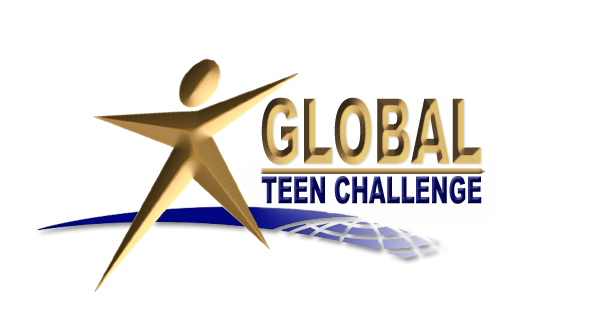 iteenchallenge.org                               9/2013
109
T504.03